X 2.5				       Problemlösning med ekvation
Ett tal multipliceras med 6. Sedan subtraherar vi med 9 och får då 15.

Vilket är talet?
6x
24
6
6
Antag att talet är  x.
6x – 9  = 15
V.L. = 6 · 4 – 9 =
        = 24 – 9 = 15
=
6x – 9 + 9 = 15 + 9
H.L. = 15
6x = 24
V.L. = H.L.
x = 4
Svar:
Talet är 4
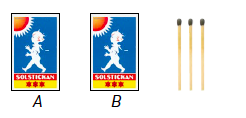 Det är dubbelt så många tändstickor i ask B som i ask A.
Sammanlagt med de lösa stickorna är det 63 tändstickor.
Hur många är det i vardera asken?
Antag i ask A finns det:  x stickor
3x
60
Antag i ask B finns det:  2x stickor
3
3
X + 2x + 3 = 63
V.L. = 20 + 2 · 20 + 3 =     
        =  20 + 40 + 3 = 
        = 63
3x + 3 = 63
=
3x + 3 – 3 = 63 – 3
H.L. = 63
3x = 60
V.L. = H.L.
x = 20
Antal i ask A:  x stickor = 20 stickor
Antal i ask B:  2x stickor = 2 · 20  stickor = 40 stickor
Svar:
I ask A finns 20 stickor och i ask B 40 stickor.
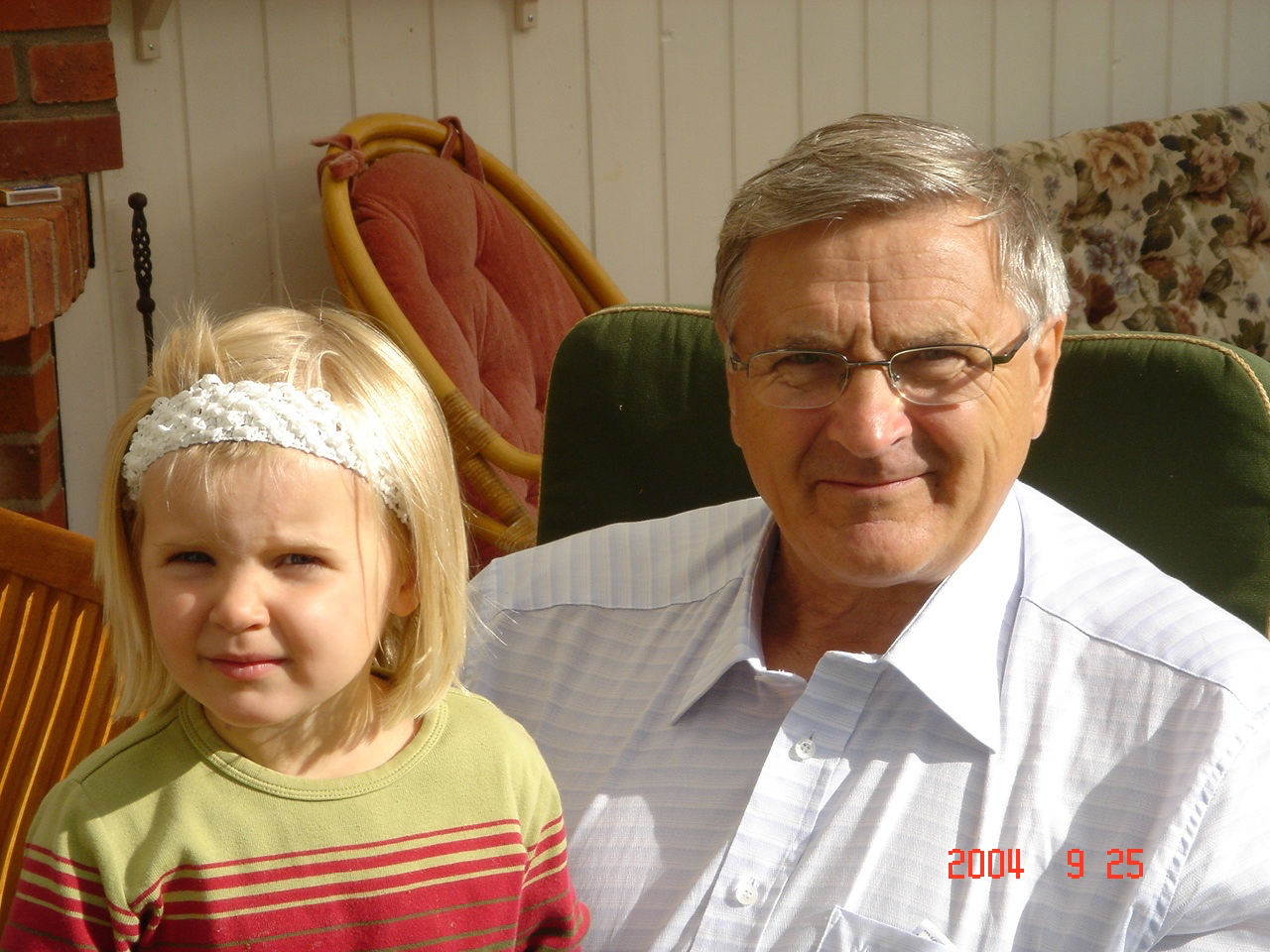 Om dividerar morfars ålder med 8 och sen subtraherar
 med 5, så får man Cajsa ålder.

Hur gammal är morfar om Cajsa är 3 år?
Antag att morfar är x år.
64
x
x
x
8
8
8
8
8
V.L. =
x · 8
H.L. = 3
=
– 5 + 5  =
– 5 =
– 5 =
=
V.L. = H.L.
3
8 – 5 = 3
8
8 · 8
3 + 5
x = 64
Morfar är:  x år = 64 år
Svar:
Morfar är 64 år gammal.
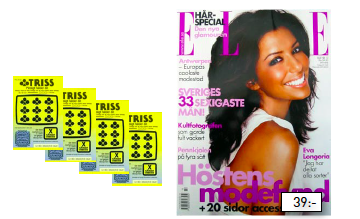 Hampus köper sakerna på bilden. 
Sammanlagt kostade det 159 kr.

Hur mycket kostade lotterna per styck?
4x
120
Antag att en lott kostar x kr.
4
4
4x + 39 = 159
V.L. = 4· 30 + 39 =     
        =  120 + 39 = 
        = 159
4x + 39 – 39 = 159 – 39
=
4x = 120
H.L. = 159
V.L. = H.L.
x = 30
En lott kostar:  x kr = 30 kr
Svar:
En lott kostar 30 kr.
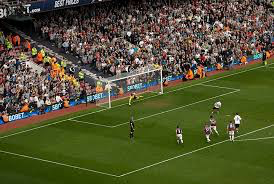 För en tredjedel av sina pengar köpte Arash en 
biljett till en fotbollsmatch. I pausen köpte han 
en korv med dricka för 25 kr. 
Sammanlagt hade Arash då gjort av med 85 kr.

Hur mycket hade Arash från början?
180
x
x
x
x · 3
Antag att Arash hade x kr.
3
3
3
3
3
V.L. =
= 60 + 25 =
+ 25 – 25 =
+ 25 =
+ 25 =
=
=
60
60 · 3
85
85 – 25
H.L. = 3
= 60 + 25 =
V.L. = H.L.
x = 180
Arash hade:  x kr = 180 kr
Svar:
Arash hade 180 kr från början.